PRESENTATION TEMPLATE
EDU CATION
TITTLE HERE
TITTLE HERE
WELCOME TO EDUCATION LEARNING
Voluptate beliton essesa in cillum ipsum dolor sthe mawna aliqua uta consectetur anime id estas laborum Lorem enimvas internase nostrud consectur anime id est in cillum ipsum dolor sthe mawna ero
Voluptate beliton essesa in cillum ipsum dolor sthe mawna aliqua uta consectetur anime id estas laborum Lorem enimvas internase nostrud consectur anime id est in cillum ipsum dolor sthe mawna ero
TITTLE HERE
01/02
WELCOME TO EDUCATION LEARNING
EDUCATION LEARNING IN INA
Duis aute irure dolor in reprehenderit in voluptate velit esse cillum dolore europes vui officia deserut mollit anim id est laborum lorem ipsum dolor vui officia deserut mollit anim id estir
Duis aute irure dolor in reprehenderit in voluptate velit esse cillum dolore europes vui officia deserut mollit anim id est laborum lorem ipsum dolor vui officia deserut mollit anim id estir
INTRODUCE YOUR TITTLE HERE
01
NEXT SLIDE
YOUR TITTLE HERE
VIEW NEXT SLIDE
About Us
ABOUT EDUCATION LEARNING
INSERT YOUR TEXT
1
Duis aute irure dolor in reprehenderit in voluptate velit esse cillum dolore europes vui officia deserut mollit animei
INSERT YOUR TEXT
2
Duis aute irure dolor in reprehenderit in voluptate velit esse cillum dolore europes vui officia deserut mollit animei
VIEW NEXT SLIDE
ABOUT EDUCATION LEARNING
EDUCATION LEARNING IN INA
Duis aute irure dolor in reprehenderit in voluptate velit esse cillum dolore europes vui officia deserut mollit anim id est laborum lorem ipsum dolor vui officia deserut mollit anim id estir
INSERT YOUR TEXT
1
Duis aute irure dolor in reprehenderit in voluptate velit esse cillum dolore europes vui officia deserut mollit animei
INSERT YOUR TEXT
2
Duis aute irure dolor in reprehenderit in voluptate velit esse cillum dolore europes vui officia deserut mollit animei
INTRODUCE YOUR TITTLE HERE
01
NEXT SLIDE
OUR SERVICE RELLAX SPORT CENTER
Voluptate beliton essesa in cillum ipsum dolor sthe mawna aliqua uta consectetur anime id estas laborum Lorem enimvas internase nostrud consectur anime id est in cillum ipsum dolor sthe mawna ero nikare toni
Voluptate beliton essesa in cillum ipsum dolor sthe mawna aliqua uta consectetur anime id estas laborum lorem enimvas internase nostrei wa
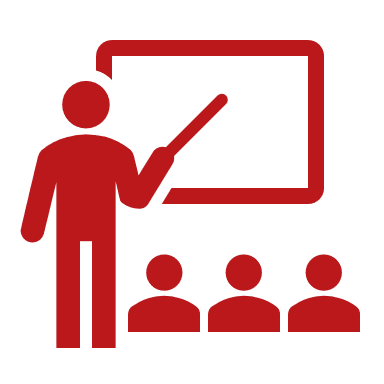 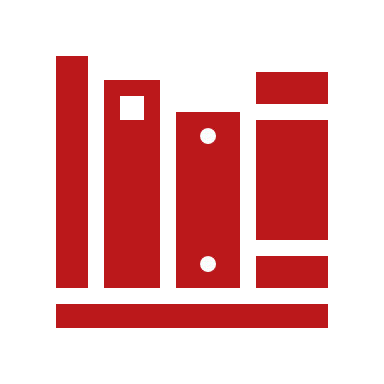 YOUR TEXT HERE
YOUR TEXT HERE
oratau ad don esse murik
oratau ad don esse murik
EDUCATION TEACHER TEAM SLIDE
CAESAR MALDIVO
DENOVA LAYLA
LYLA MERIGA
Duis aute irure dolor in reprehenderit in
Duis aute irure dolor in reprehenderit in
Duis aute irure dolor in reprehenderit in
EDUCATION TEACHER TEAM SLIDE
EDUCATION LEARNING IN INA
Duis aute irure dolor in reprehenderit in voluptate velit esse cillum dolore europes vui officia deserut mollit anim id est laborum lorem ipsum dolor vui officia deserut mollit anim id estir
ALEXA LENA
MELANY ERONA
DENI SAJAWA
Duis aute irure dolor in reprehenderit in
Duis aute irure dolor in reprehenderit in
Duis aute irure dolor in reprehenderit in
OUR SERVICE EDUCATION LEARNING
EDUCATION LEARNING IN INA
Duis aute irure dolor in reprehenderit in voluptate velit esse cillum dolore europes vui officia deserut mollit anim id est laborum lorem ipsum dolor vui officia deserut mollit anim id estir
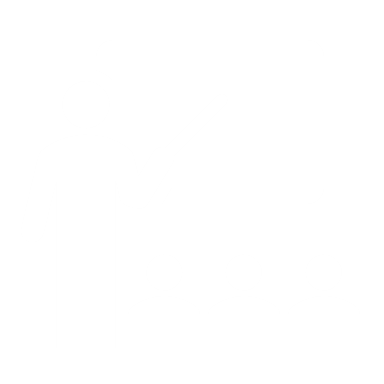 Duis aute irure dolor in reprehenderit in voluptate velit esse cillum dolore europes vui officia deserut mollit anim id est laborum lorem ipsum dolor vui officia deserut mollit anim id estir
INTRODUCE YOUR TITTLE HERE
01
NEXT SLIDE
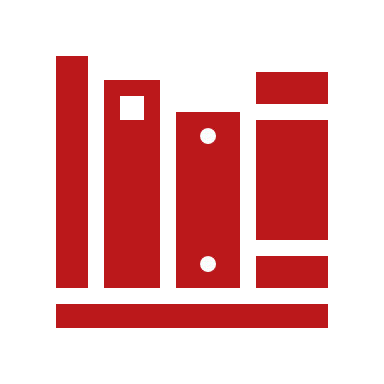 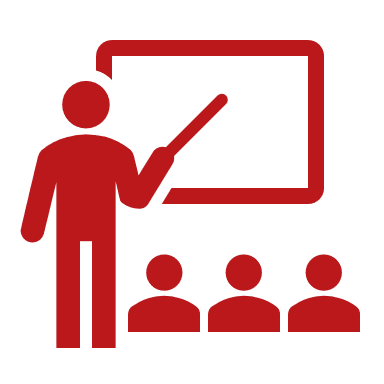 YOUR TEXT HERE
YOUR TEXT HERE
oratau ad don esse murik mollit anim id estir
oratau ad don esse murik mollit anim id estir
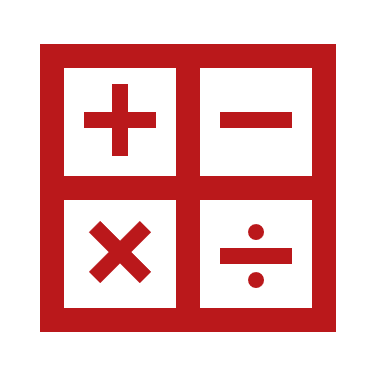 YOUR TEXT HERE
oratau ad don esse murik mollit anim id estir
EDUCATION LEARNING
PRICING TABLE
PACKAGE ONE
PACKAGE THREE
Voluptate beliton essesa in cillum ipsum dolor sthe mawna aliquasi consectetur internase nostusa
Voluptate beliton essesa in cillum ipsum dolor sthe mawna aliquasi consectetur internase nostusa
PACKAGE TWO
PACKAGE FOUR
Voluptate beliton essesa in cillum ipsum dolor sthe mawna aliquasi consectetur internase nostusa
Voluptate beliton essesa in cillum ipsum dolor sthe mawna aliquasi consectetur internase nostusa
EDUCATION LEARNING
OUR INFOGRAPHIC
OPTION HERE
OPTION HERE
OPTION HERE
Eos et accusamus et iusto odio dignissimos ducimus
Eos et accusamus et iusto odio dignissimos ducimus
Eos et accusamus et iusto odio dignissimos ducimus
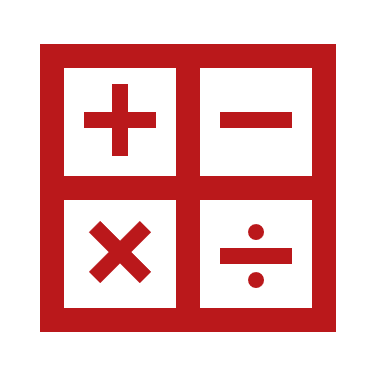 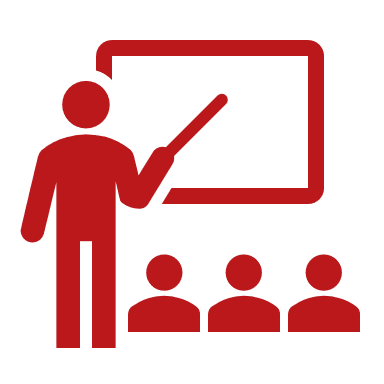 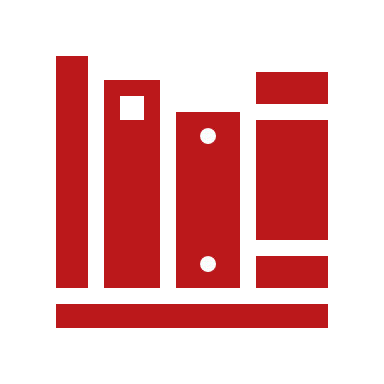 LAPTOP MEDIA MOCKUP
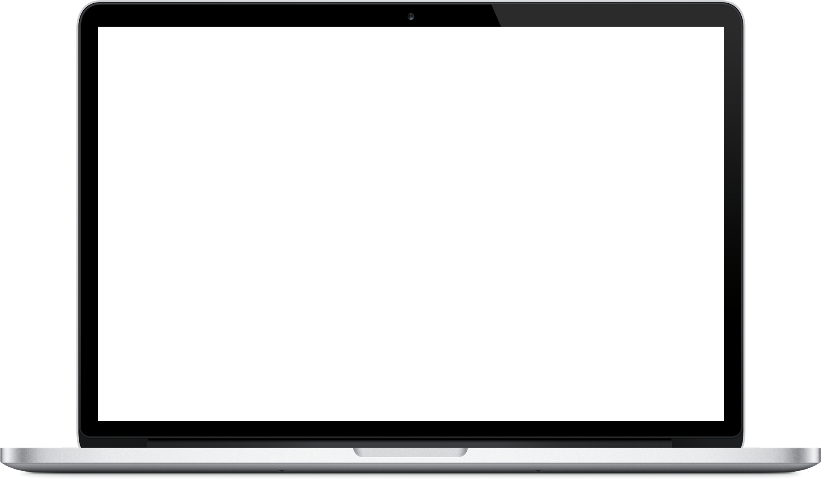 Voluptate beliton essesa in cillum ipsum dolor sthe mawna aliqua uta consectetur anime id estas laborum Lorem enimvas internase nostrud consectur anime id est in cillum ipsum dolore
Voluptate beliton essesa in cillum ipsum dolor sthe mawna aliqua uta consectetur anime id estas laborum Lorem enimvas internase nostrud consectur anime id est in cillum ipsum dolori
INTRODUCING YOUR 
TITLE HERE
TITTLE HERE
CONTACT US
Please feel free to call us on (phone cell) or contact us by (email),
if you require any further information.
OUR ADDRESS
OPEN HOURS
Monday – Thursday
08:00 – 17:00
1234 Amphitheatre Parkway
Mountain View, CA 12345
United States
GET IN TOUCH
FOLLOW US
(+62) 8123 4567 890
(+62) 908 4567 123
(0725) 40123
Wwwalennacoffee.com
office@myexample.com
@education learning
PRESENTATION TEMPLATE
THANK YOU